Juhend välissoorituste ülekandmiseks õppesooritustesse
Protsess
ÕIS -> Minu andmed
VÕTA taotlus -> Lisa uus taotlus
4
VÕTA taotlus -> Lisa uus taotlus
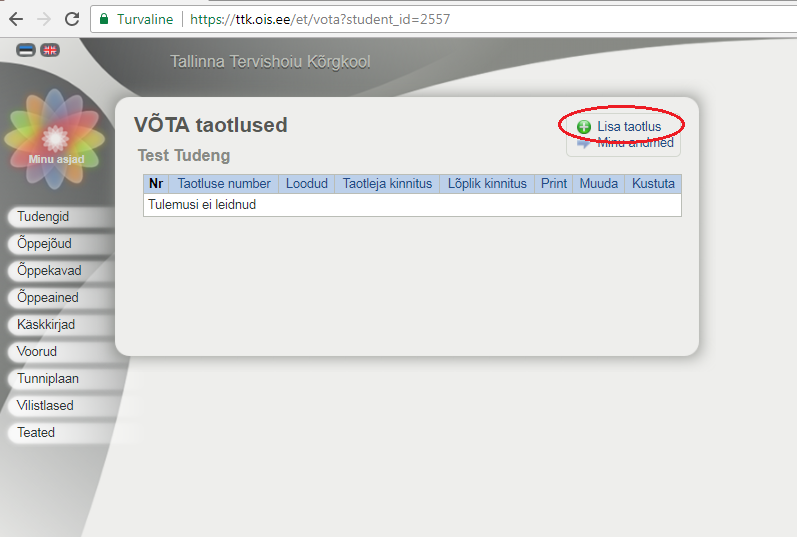 Välisõpingu ülekanne -> Lisa komplekt
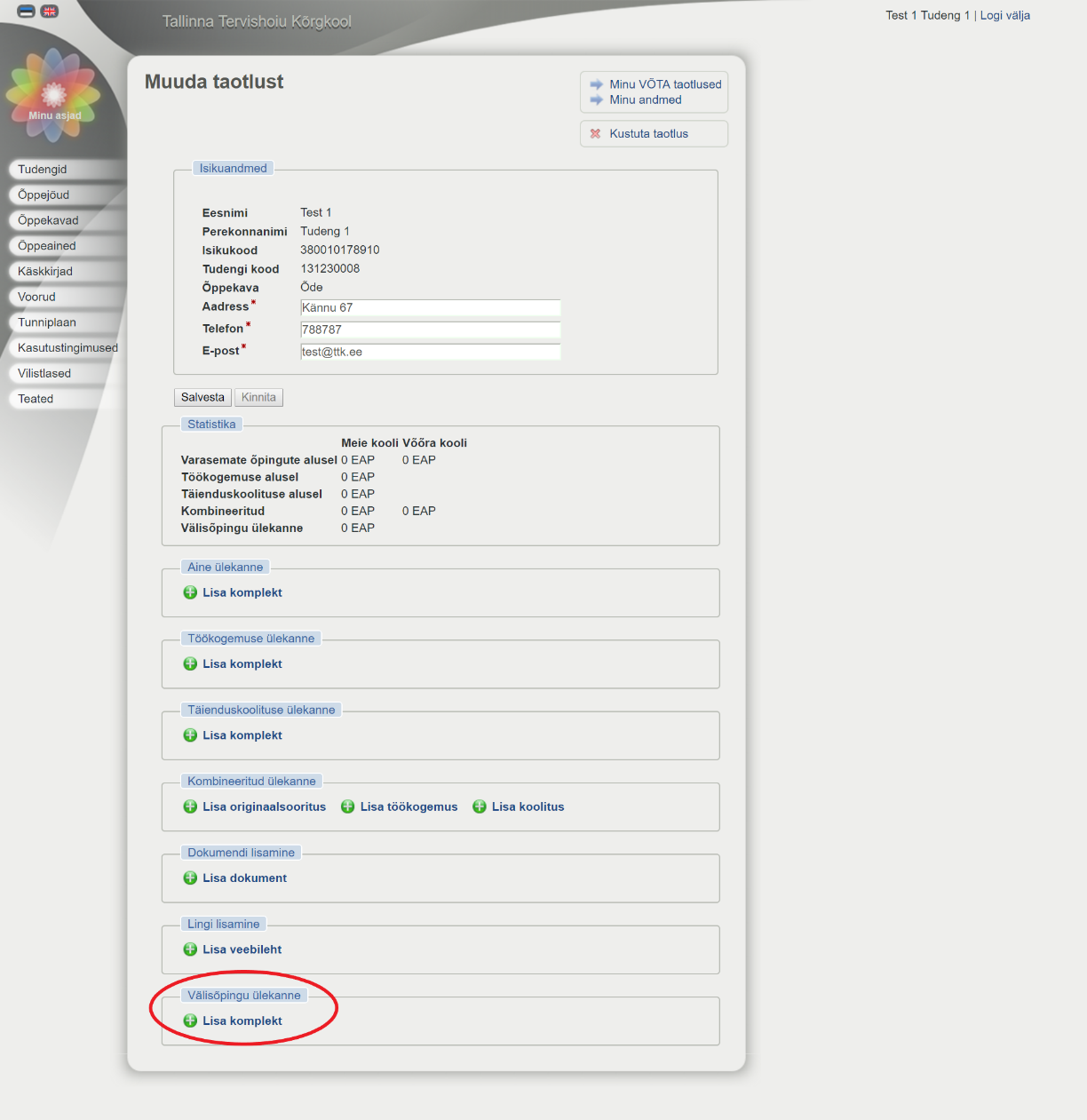 Välisõpingu ülekanne -> Lisa komplekt
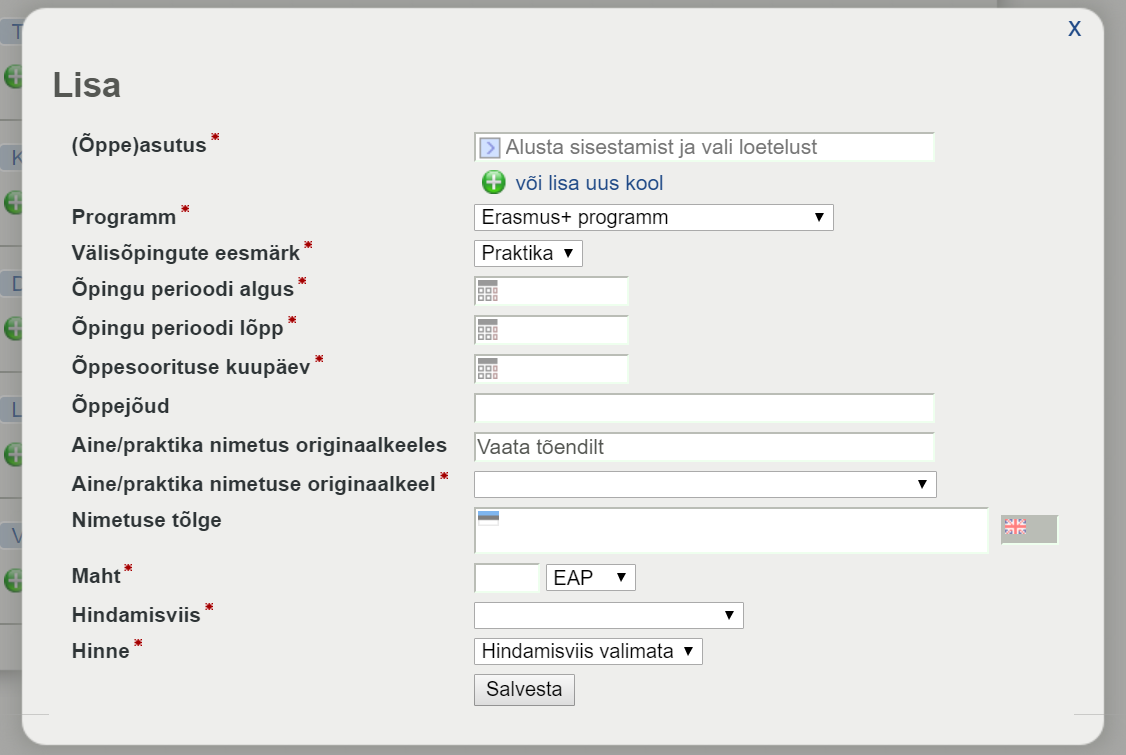 Vali välisõpingu liik
Kui tõendil puudub soorituse kuupäev, siis sisestada tõendi väljastamise kuupäev
Õpingu periood peab ühtima lepingus oleva perioodiga
Vaata tõendilt
Märgi originaalsooritusel olev maht
Vali dokumendil olev hindamisviis:

Mitteeristav (arvestatud/mittearvestatud)
Eristav (tähed)
1 EAP/EKAP = 26 tundi
Kutseõppe õppur:

Mitteeristav (arvestatud/mittearvestatud)
Kutseõppe hinded
Välisõpingu ülekanne -> Lisa komplekt
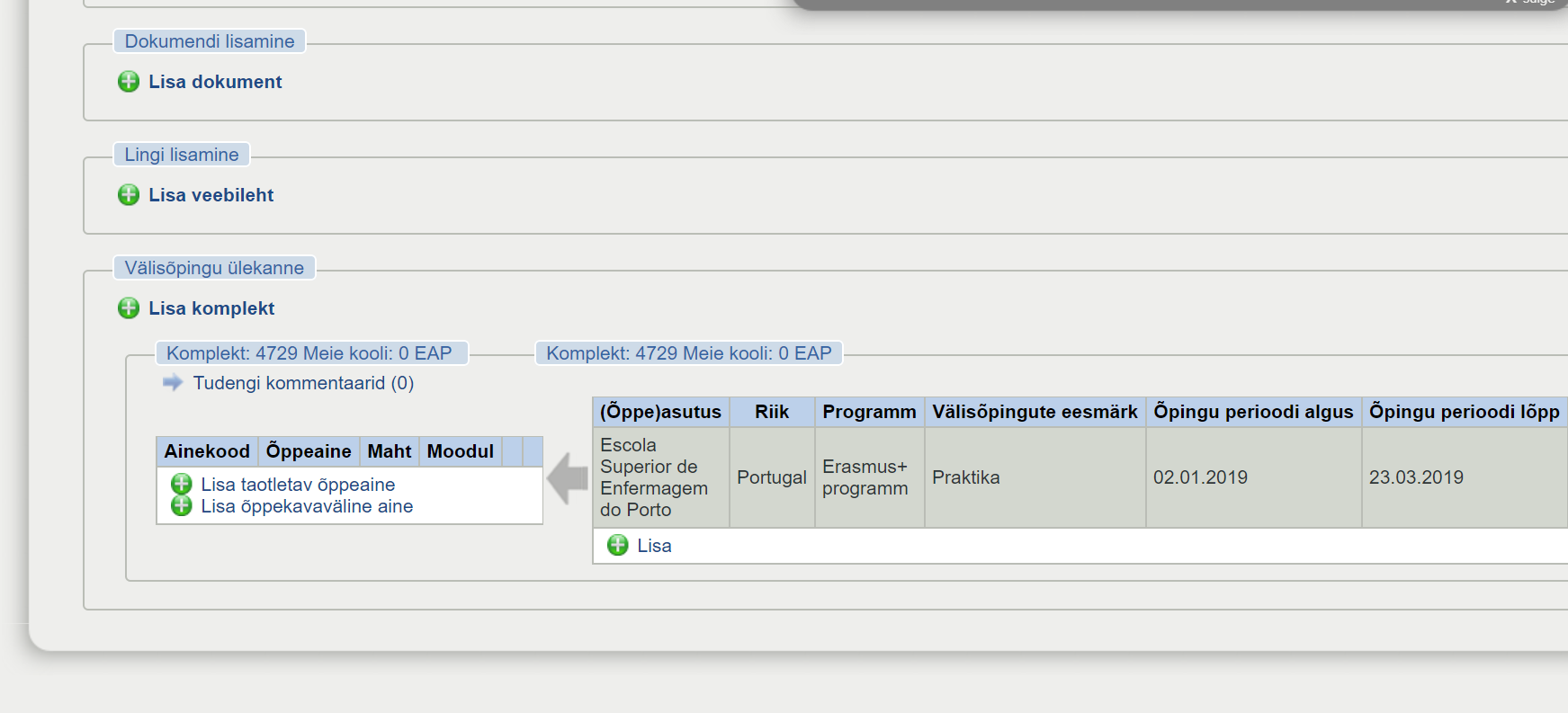 Vali vastavusaine
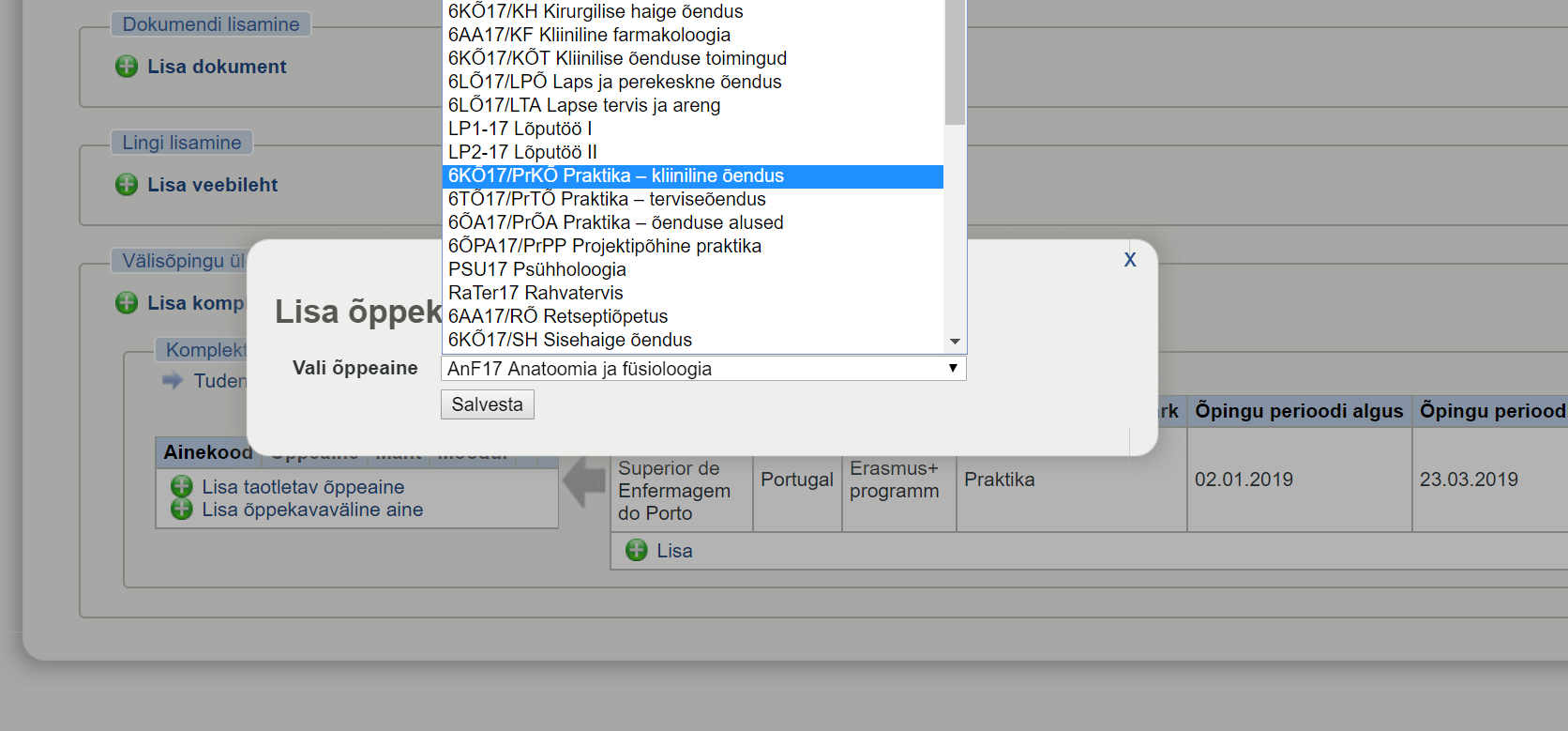 Vali vastavusaine
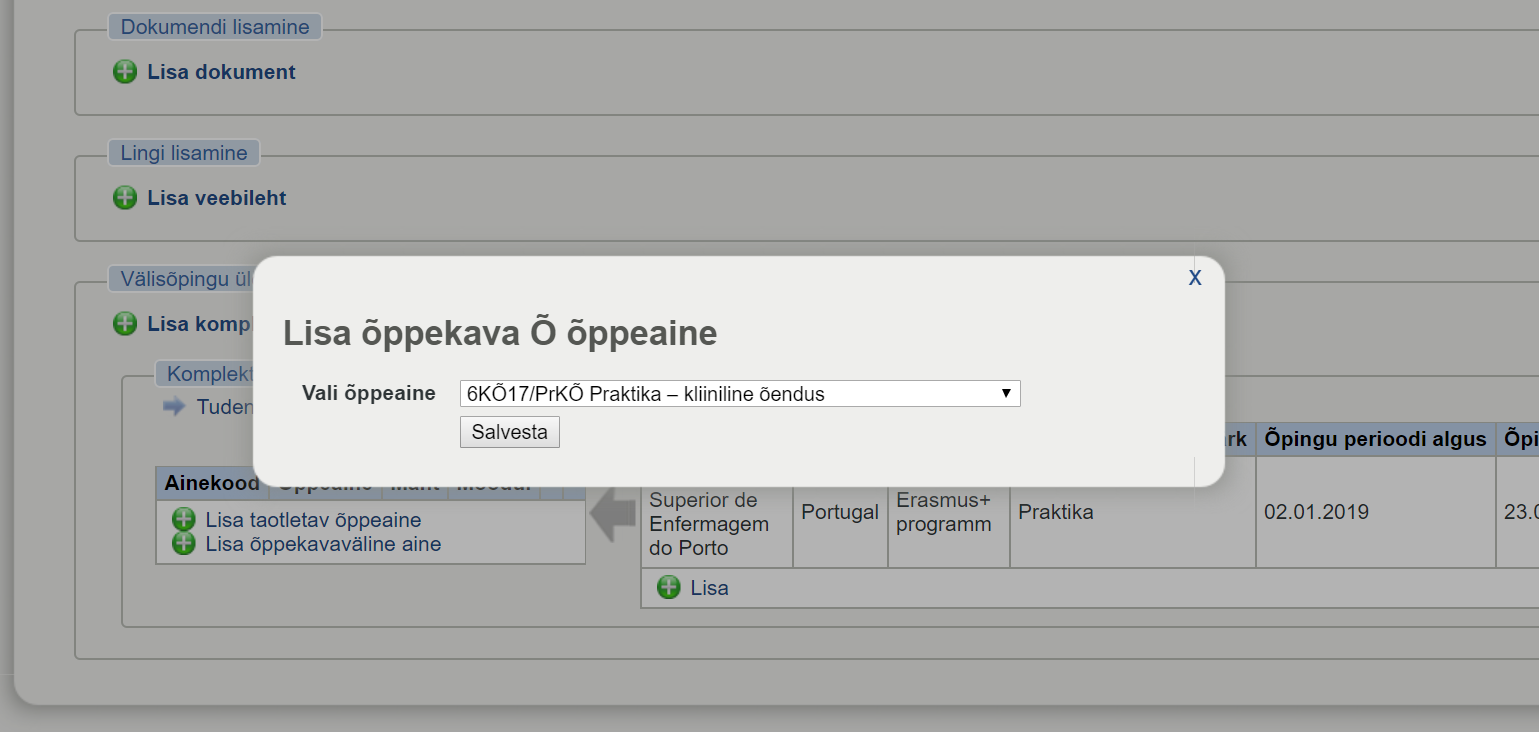 Valik- või vabaaine korral vali õppekavaväline aine
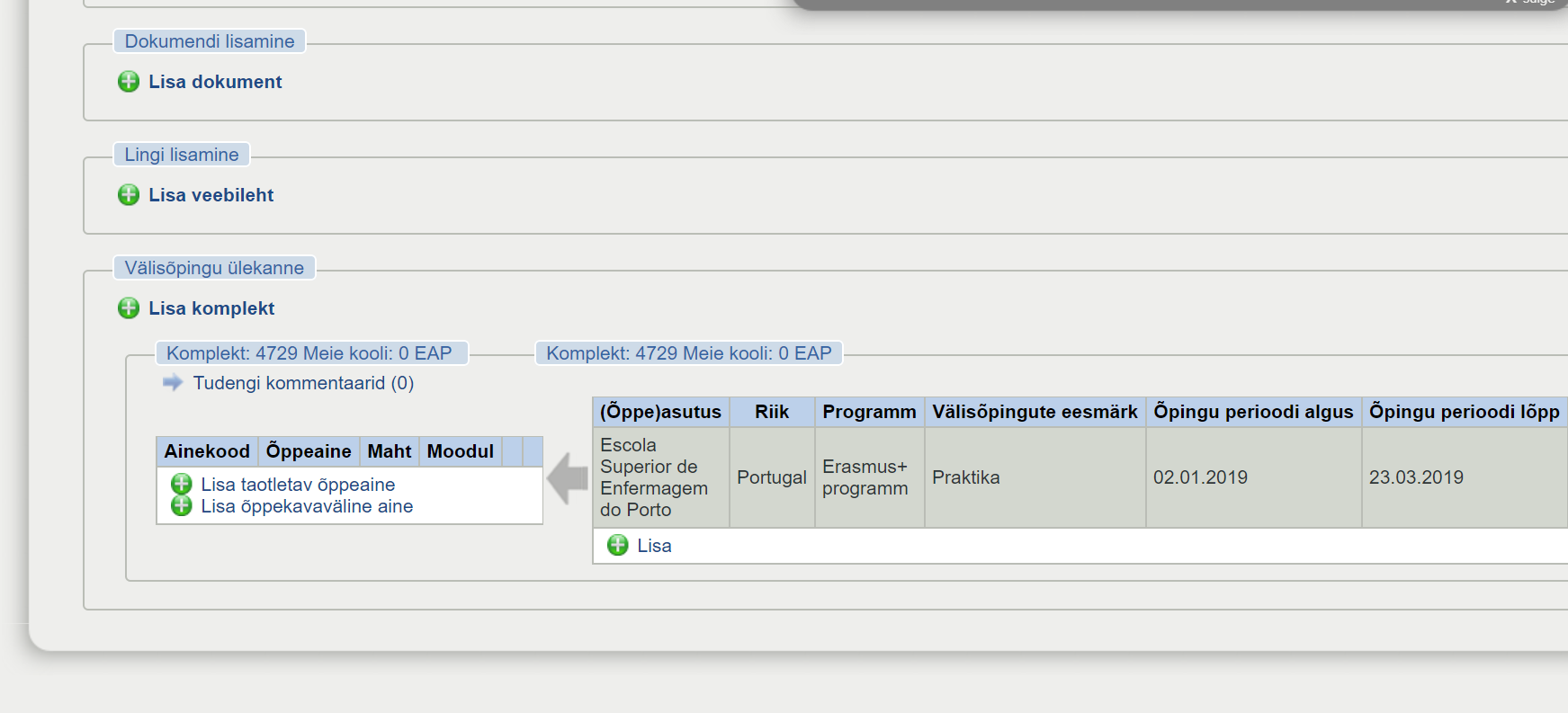 Valik- või vabaaine korral vali õppekavaväline aine
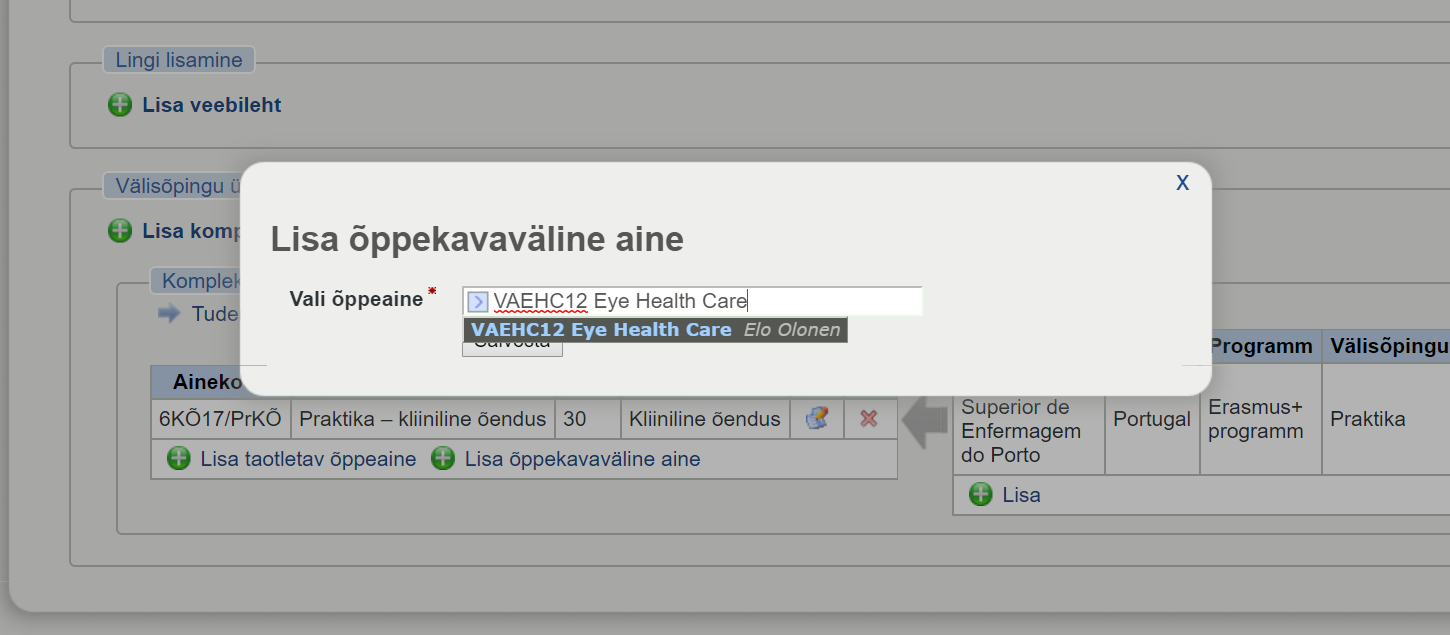 Kui välismaal sooritatud aine nimetus puudub meie kooli ainete nimekirjast
Jäta valimata vastavusaine
Täida ainult originaalsoorituse osa
Lisa välismaalt saadud dokument, mis tõendab soorituse läbimist
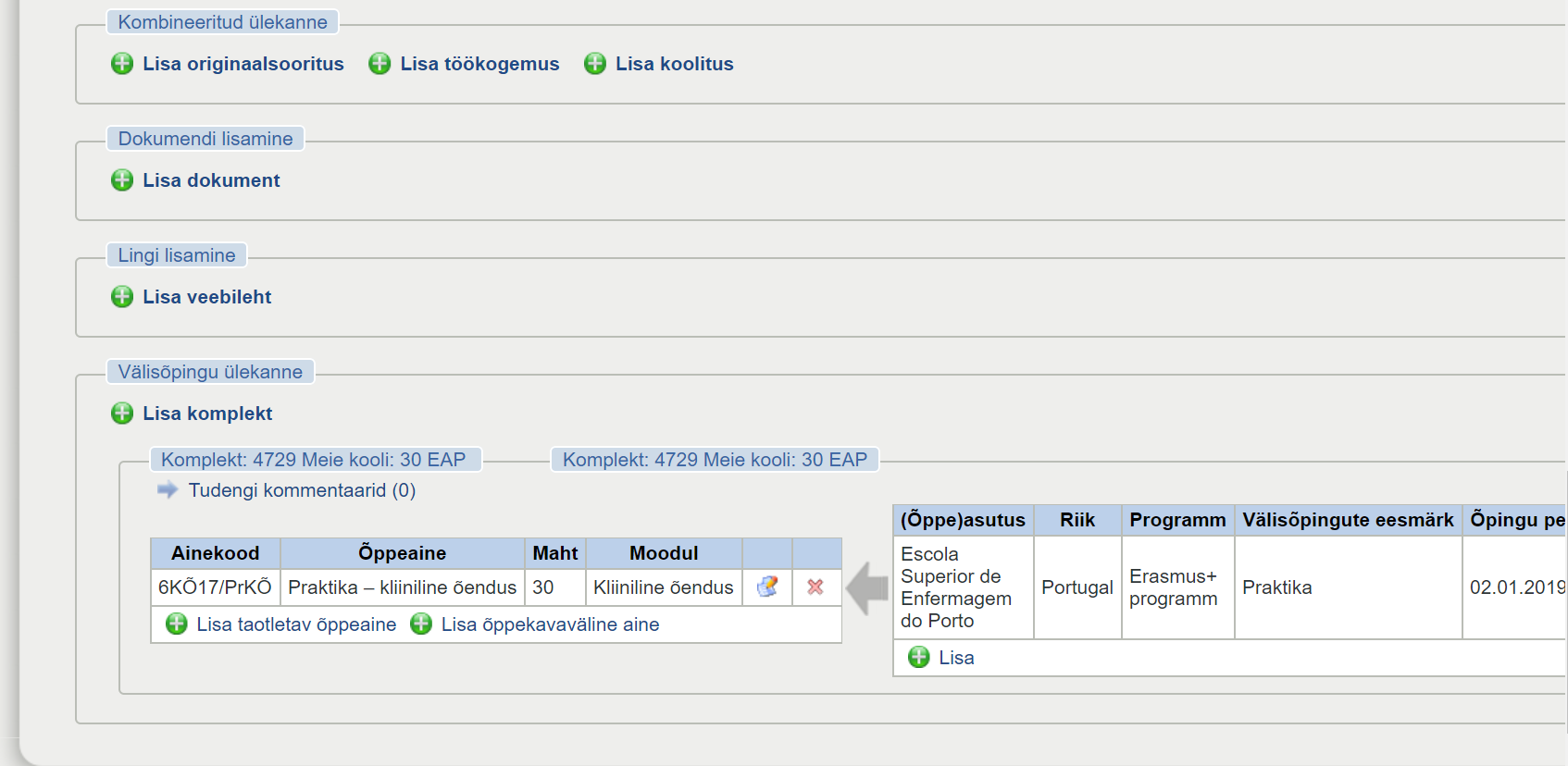 Lae dokument üles
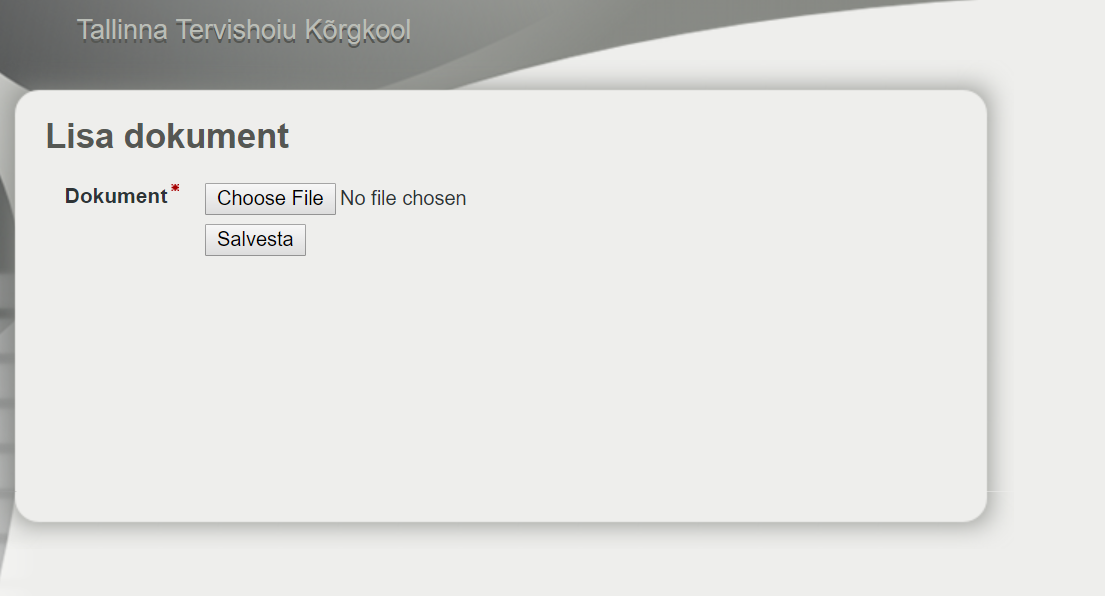 Kinnita taotlus
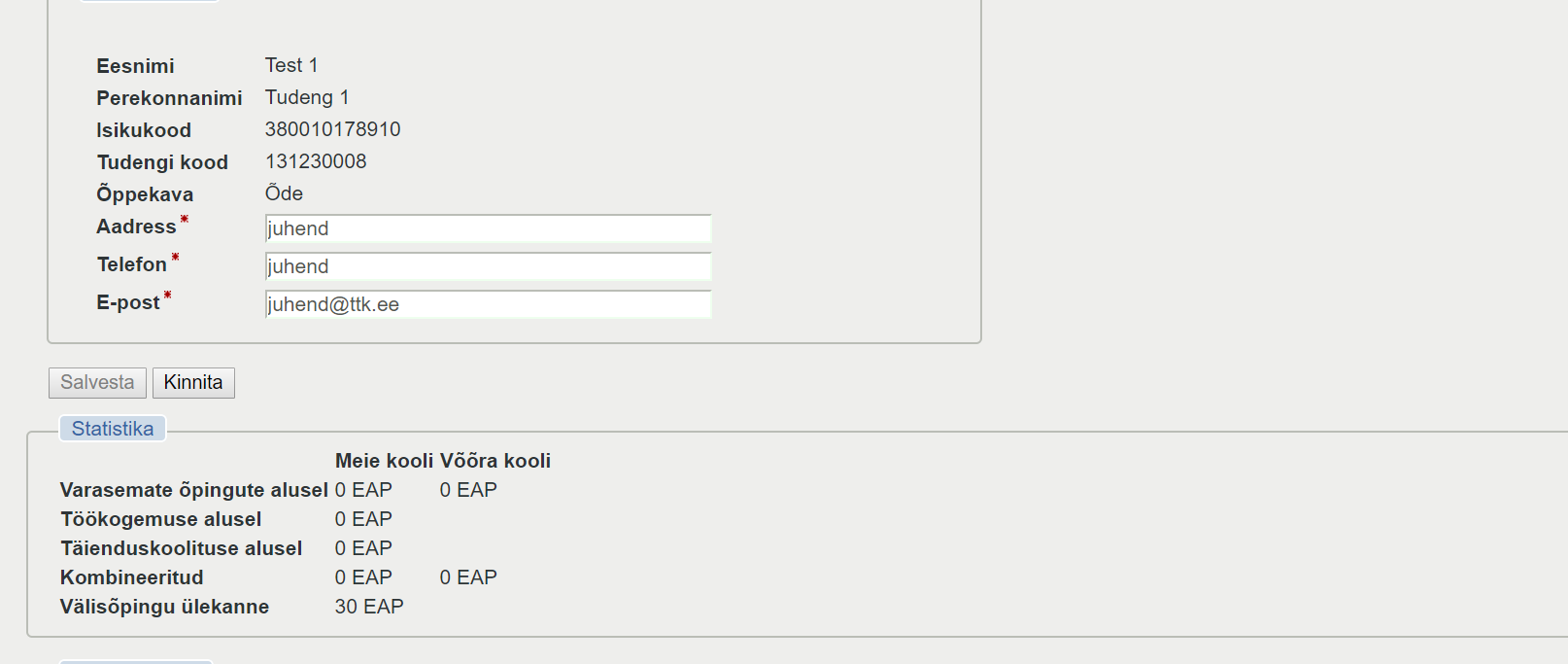 Kui taotlus on korrektne, siis kinnita
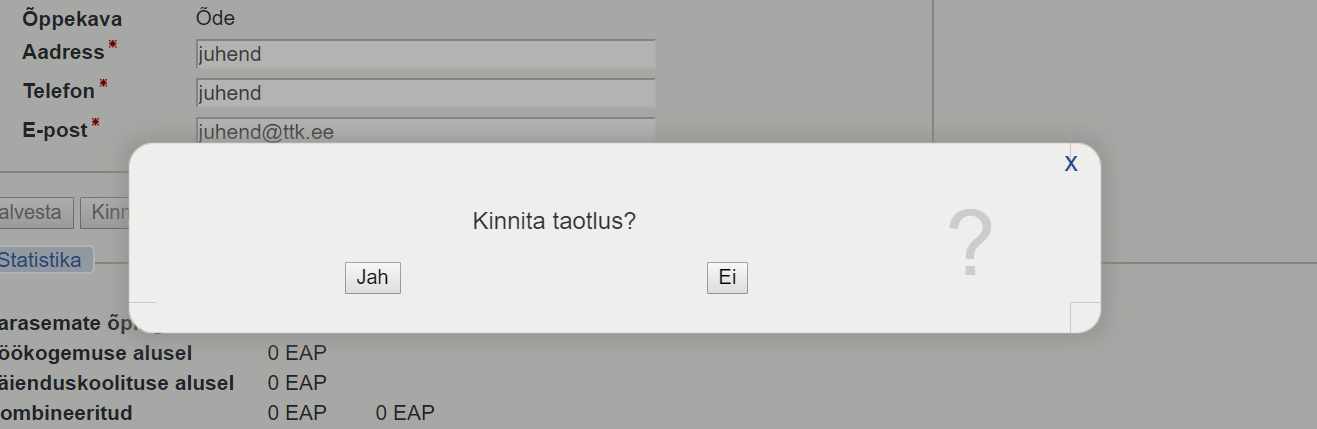 Pea meeles!
Negatiivset sooritust ei ole võimalik üle kanda.
Komisjon saadab ametlikule e-postile teavituse, kui välisõpingute sooritus on kinnitatud ja sooritustesse lisatud.

Küsimuste korral pöördu õppetöö spetsialisti poole!